Развитие исламских финансов в Казахстане и МФЦА
1
Исламские финансы в Казахстане?
Казахстан открывает доступ к развивающимся исламским финансовым рынкам соседних стран (Азербайджан, Кыргызстан, Таджикистан, Россия, Узбекистан, Западный Китай и Монголия)
Первый президент страны Н. Назарбаев определил цель по становлению Казахстана региональным центром по исламскому банкингу к 2025 году
70% населения Казахстана и 80 миллионов человек в СНГ - мусульмане
2
Хронология развития исламских финансов в Казахстане
Казахстан первым из стран СНГ принял специальную правовую базу для 
исламских финансов

Открылся первый исламский банк Al-Hilal и первая компания Takaful

Для облегчения развития рынка сукук и расширения списка потенциальных отечественных оригинаторов был принят ряд новых поправок к законодательству

Банк Развития Казахстана выпустил первый корпоративный сукук

Группа международных и местных инвесторов создала первую казахстанскую компанию «Казахстанская Иджара Компания (KIC)»

Вступили в силу соответствующие правовые положения для улучшения условий исламских банковских операций и включения исламского страхования и лизинга в законодательство

Был принят закон о создании условий для выпуска суверенных исламских ценных бумаг - сукук и конвертации традиционных банков в исламские банки

Был принят конституционный закон Республики Казахстан о Международном Финансовом Центре «Астана» (МФЦА), где исламские финансы являются одним из ключевых направлений МФЦА
2009
2010
2011
2012
2013
2015
3
Хронология развития исламских финансов в Казахстане
Первая традиционная лизинговая компания (СК Лизинговая 
компания) преобразовалась в исламскую лизинговую компанию (иджара) 
Al Saqr Finance

Традиционный Заман-банк первым преобразован в полноценный исламский банк

Исламский банк «Аль-Хилал» запустил розничные услуги

Агентство по финансовой аккредитации (FAA) Малайзии в партнерстве с МФЦА организовало в Астане программу сертифицированного профессионального обучения (CTP) для преподавателей по исламскому финансированию

МФЦА создал благоприятную правовую и нормативную среду для исламских финансов

МФЦА стал полноправным членом Совета исламских финансовых услуг (IFSB) и Организации бухгалтерского учета и аудита для исламских финансовых учреждений (AAOIFI)
2017
4
Хронология развития исламских финансов в Казахстане
МФЦА организовал программу сертификации исламских финансов в сотрудничестве с Бахрейнским институтом банковского дела и финансов (BIBF) и Чартерным институтом ценных бумаг и инвестиций (CISI)

Создан экзаменационный центр AAOIFI в МФЦА

МФЦА стал членом Генерального совета по исламским банкам и финансовым институтам (CIBAFI)

Создан Консультативный совет МФЦА по исламским финансам
2018
5
Хронология развития исламских финансов в Казахстане
Открылся Центр исламских финансов в сотрудничестве с КазНУ 
им. Аль-Фараби, МФЦА и Катарским университетом имени 
Хамада бен Халифа

Создан центральный совет МФЦА по принципам исламского финансирования

INCEIF определил МФЦА партнером по сотрудничеству

Дочерняя компания Масраф Аль-Райан (Катар) зарегистрировала цифровой исламский банк в Международном финансовом центре «Астана»

Astana International Exchange (AIX, Биржа) включила в официальный список Биржи долговой инструмент сукук, выпущенный Qatar International Islamic Bank (Международный исламский банк Катара (QIIB)
2019
2020
6
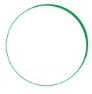 Правила МФЦА 
по исламскому банкингу, рынку капитала и такафул
Хаб МФЦА по Исламским Финансам и Бизнесу
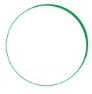 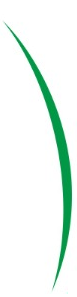 Исламские банки, исламские компании по управлению активами, исламские финансовые, консалтинговые и юридические фирмы
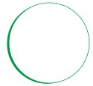 Консультативный совет МФЦА по исламским финансам
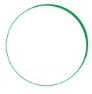 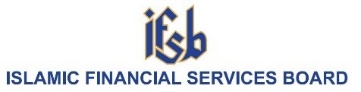 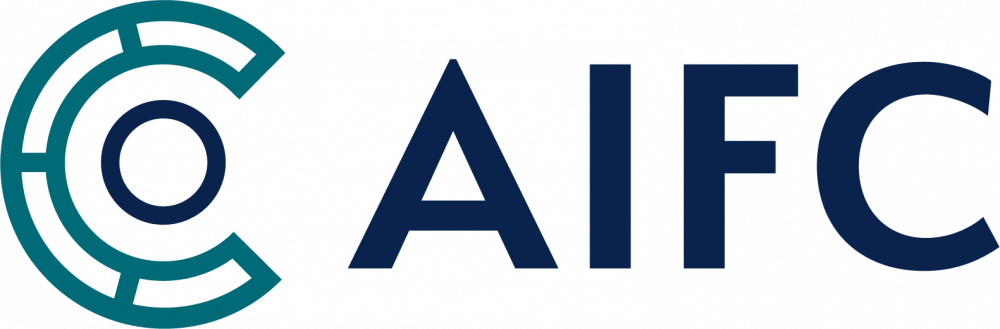 Международное обучение и сертификация в области исламских финансов
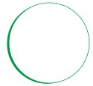 Совет МФЦА по принципам исламского финансирования
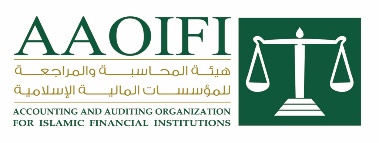 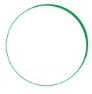 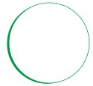 Повышение осведомлённости населения в области исламских финансов
Офис Управляющего ИБР в Казахстане
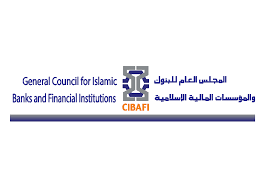 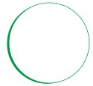 Членство:
IFSB
AAOIFI
CIBAFI
Сотрудничество с международными организациями
Исламский Банк Развития
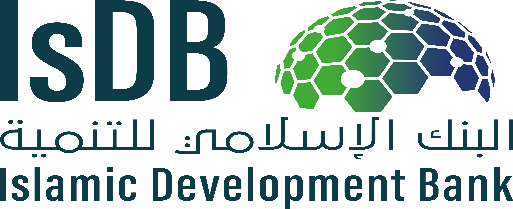 Управляющий МФЦА является официальным представителем Казахстана в Совете управляющих ИБР
Президент группы ИБР член  Совета по управлению МФЦА
Техническая помощь ИБР в разработке дорожной карты по исламскому финансированию
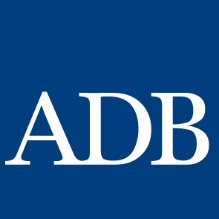 Азиатский Банк Развития
Благоприятная нормативно-правовая база исламского финансирования создана при поддержке АБР
Одобрена региональная техническая помощь АБР «Исламские финансы для инклюзивного роста»
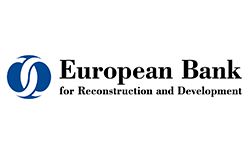 Европейский Банк Реконструкции и Развития
Биржа ИФЦА приняла правила листинга сукук, разработанные при содействии ЕБРР
8
Международное признание
#1
В исламских финансах среди стран СНГ
#5
Thomson Reuters and Dinar Standard report 2017
#18
Инвестиционная привлекательность среди стран ОИС
В исламских финансах в мире
Thomson Reuters Islamic  Growth report 2015
Global Islamic Finance Report 2019
Global Islamic Finance Awards (GIFA)
Индивидуальная номинация за разработку политики в области исламских финансов(2018)
Инициативы по развитию человеческого капитала(2018)
Global Islamic Finance Leadership Award (2019)
Институциональная поддержка исламских финансов(2018)
9
E-mail:
islamic@aifc.kz


Phone:
+ 7 7172 61 37 42
+ 7 7172 64 73 18

Website:
www.aifc.kz
10